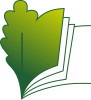 РЕГИОНАЛЬНЫЙ ЭТАП ВСЕРОССИЙСКОГО КОНКУРСА

«Учитель здоровья Мурманской области – 2018»
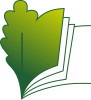 «Учитель здоровья Мурманской области – 2018»
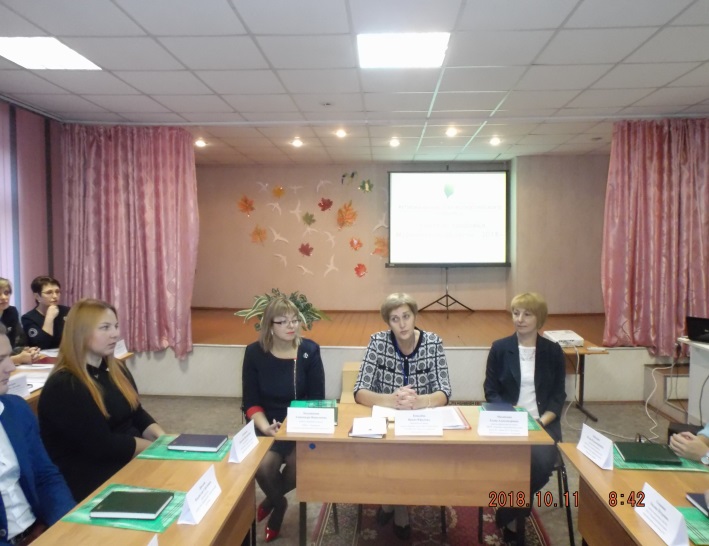 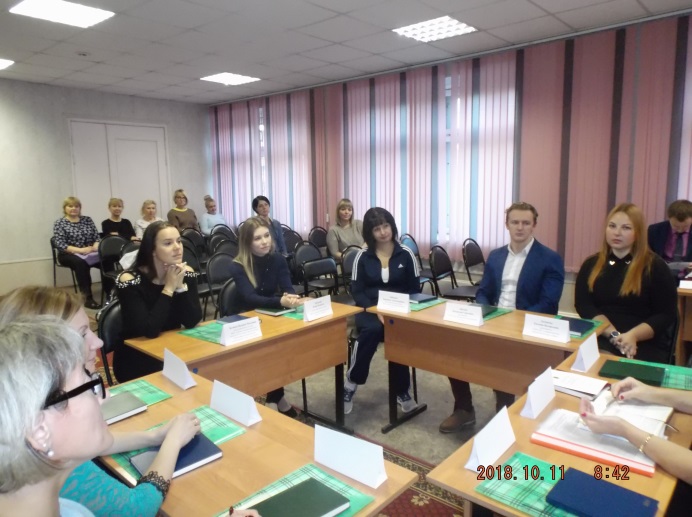 Круглый

стол
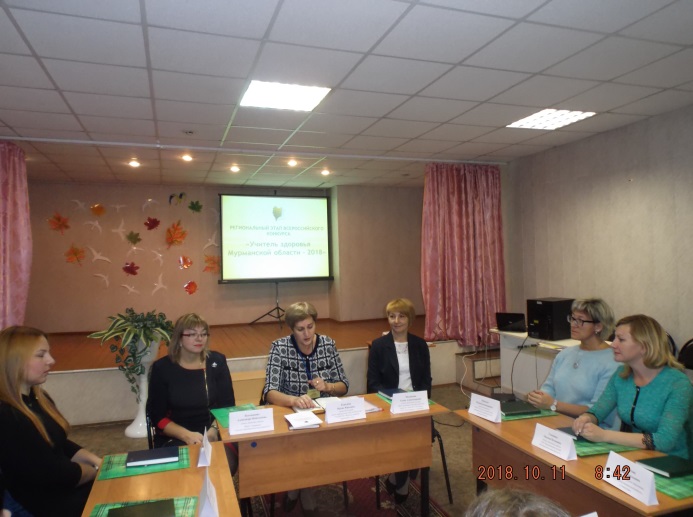 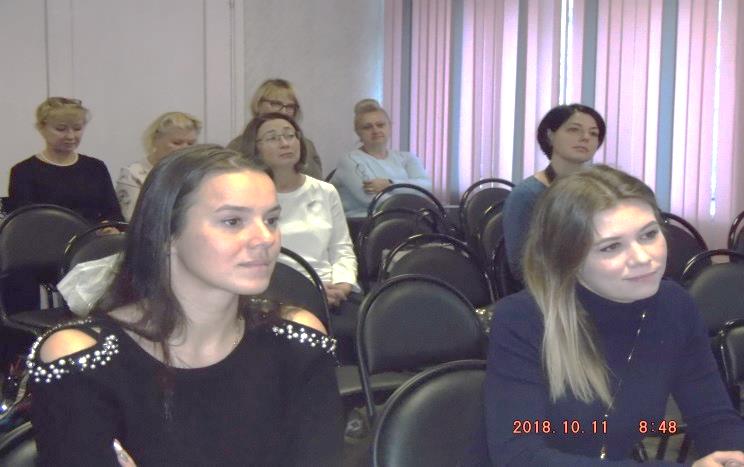 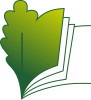 «Учитель здоровья Мурманской области – 2018»
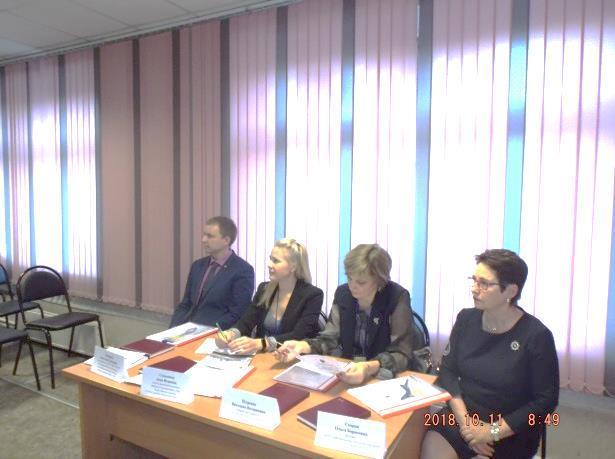 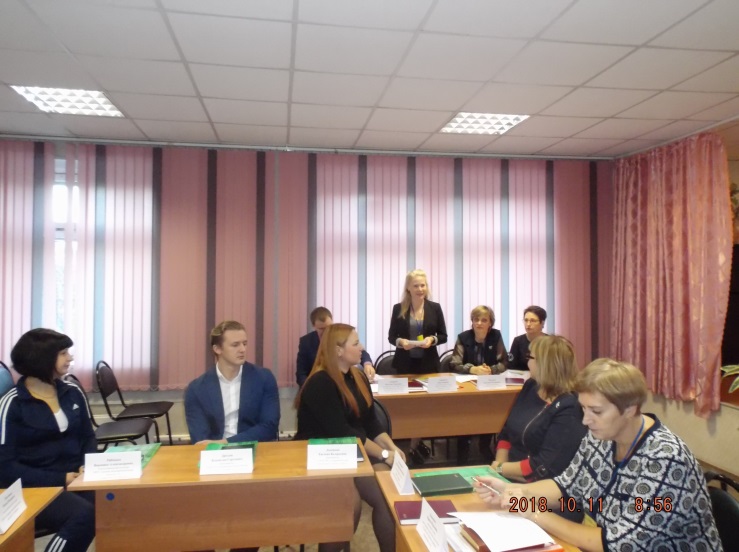 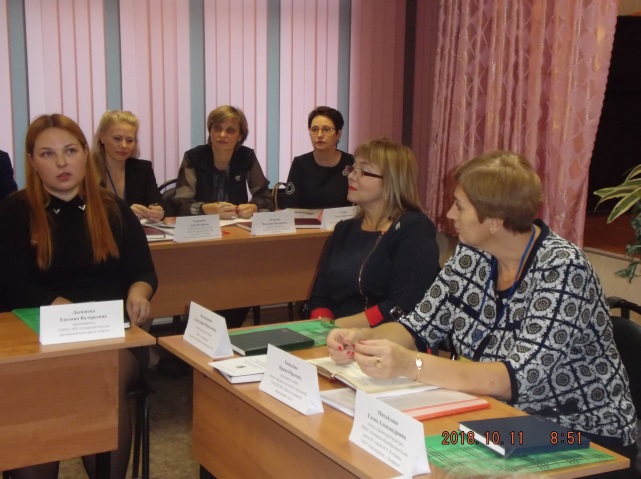 Круглый стол
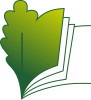 «Учитель здоровья Мурманской области – 2018»
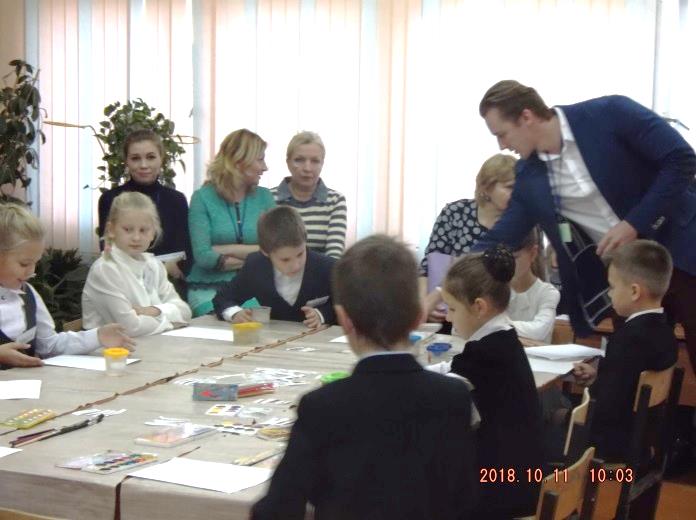 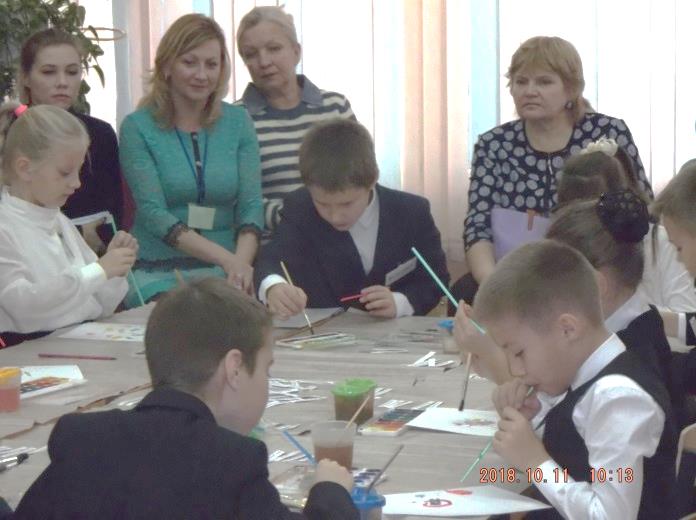 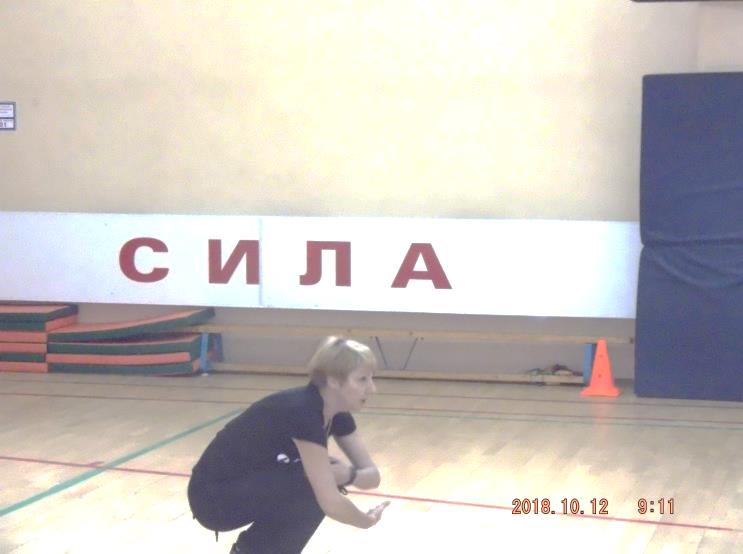 Открытые уроки
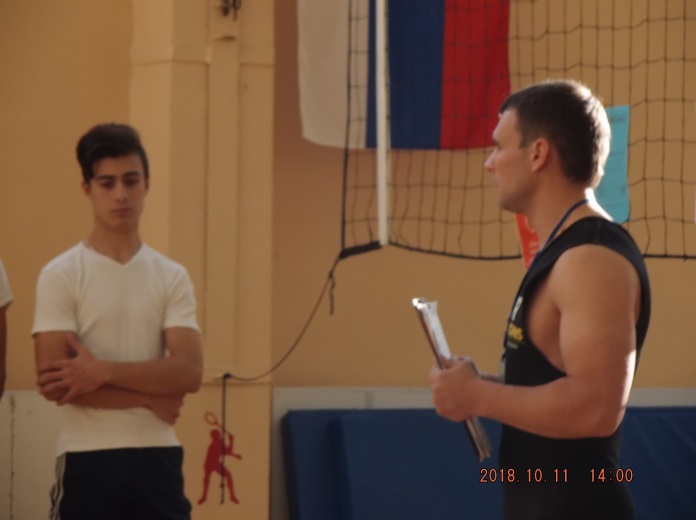 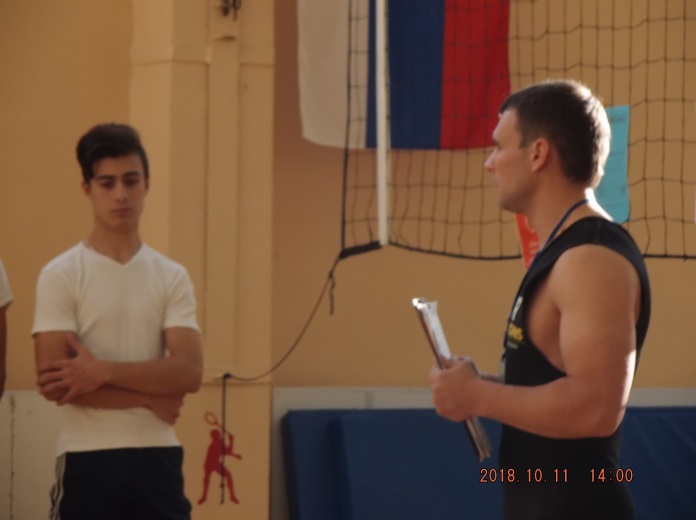 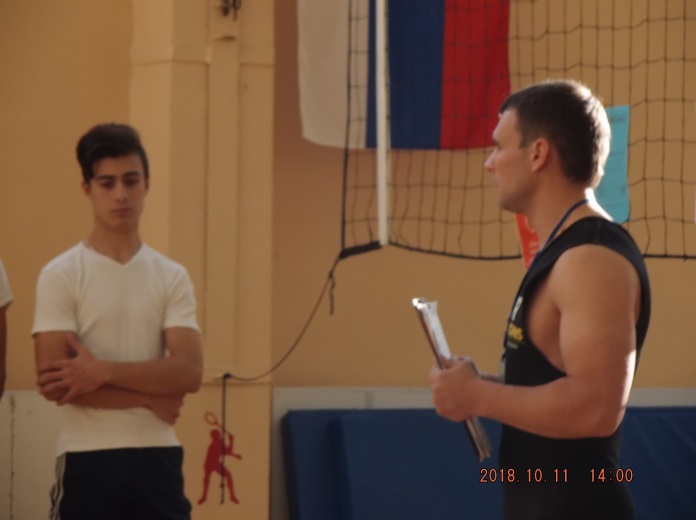 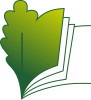 «Учитель здоровья Мурманской области – 2018»
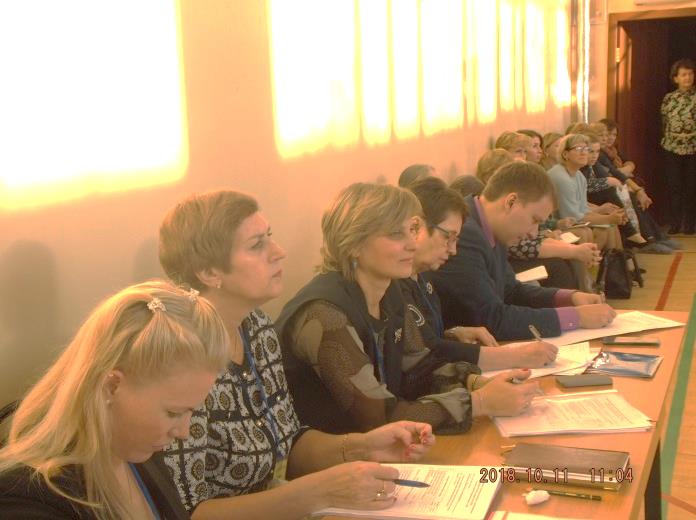 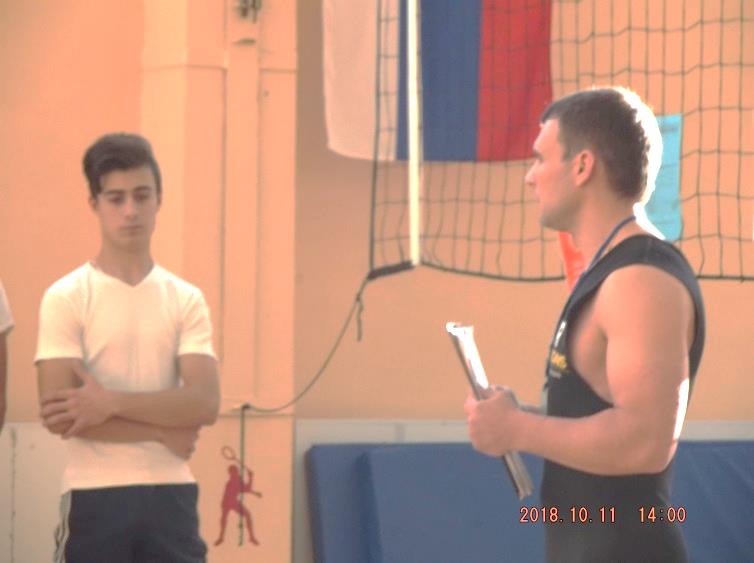 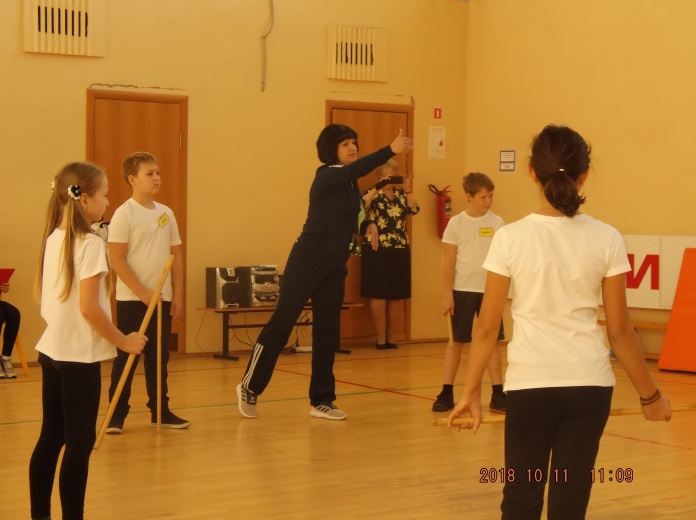 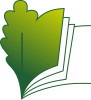 «Учитель здоровья Мурманской области – 2018»
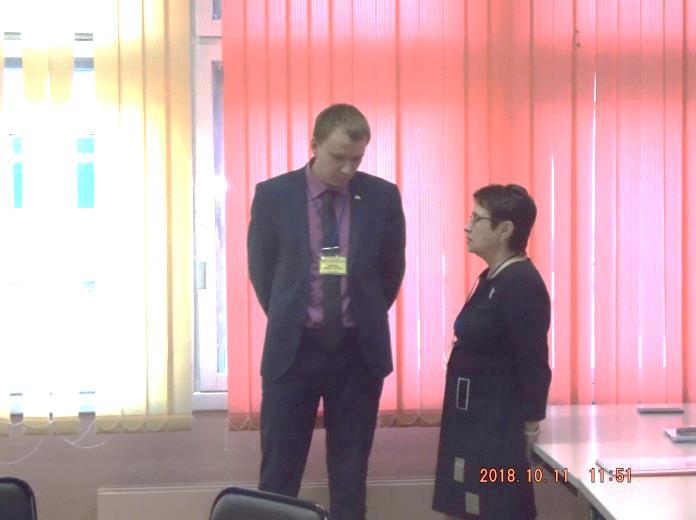 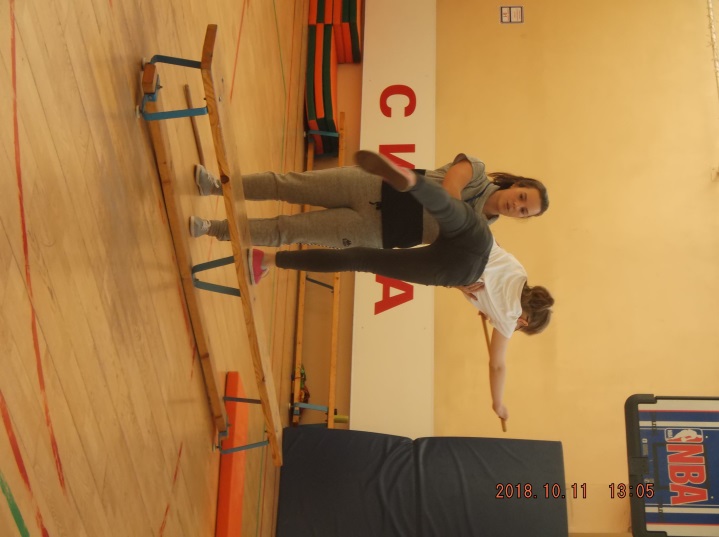 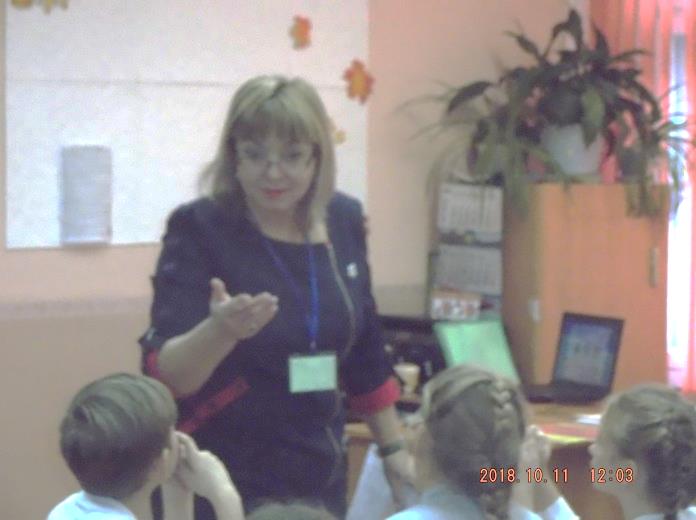 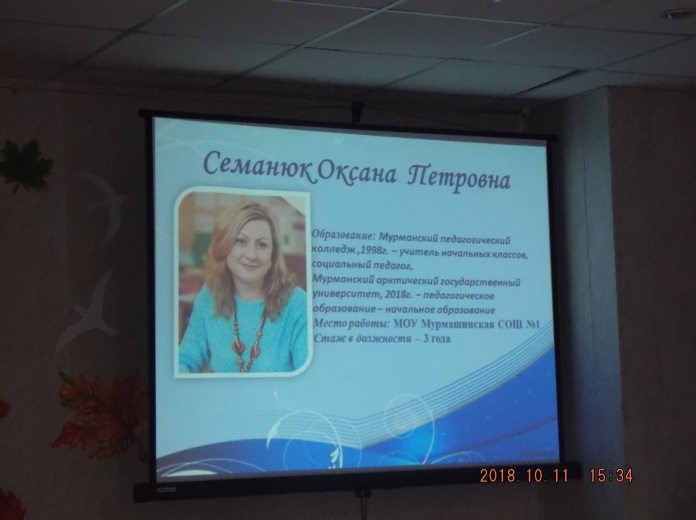 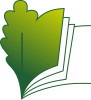 «Учитель здоровья Мурманской области – 2018»
ПРЕЗЕНТАЦИЯ  
 ОПЫТА
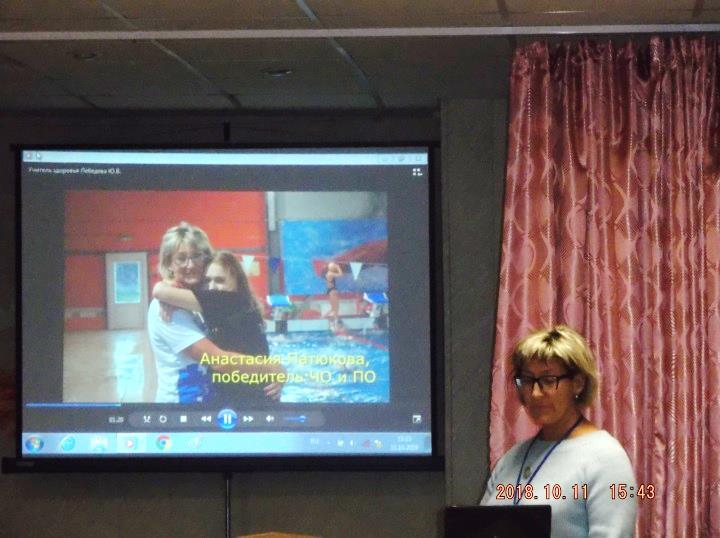 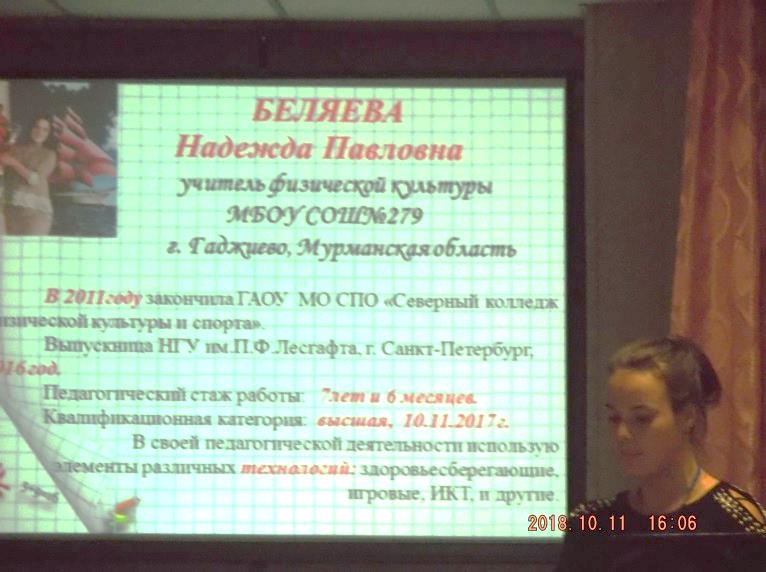 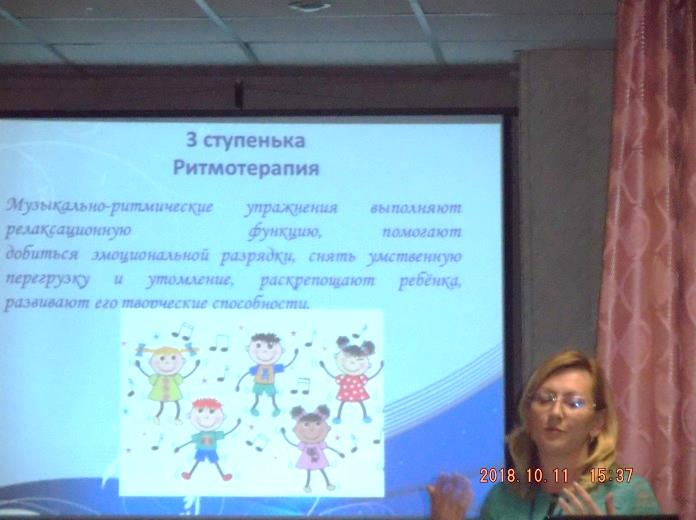 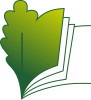 «Учитель здоровья Мурманской области – 2018»
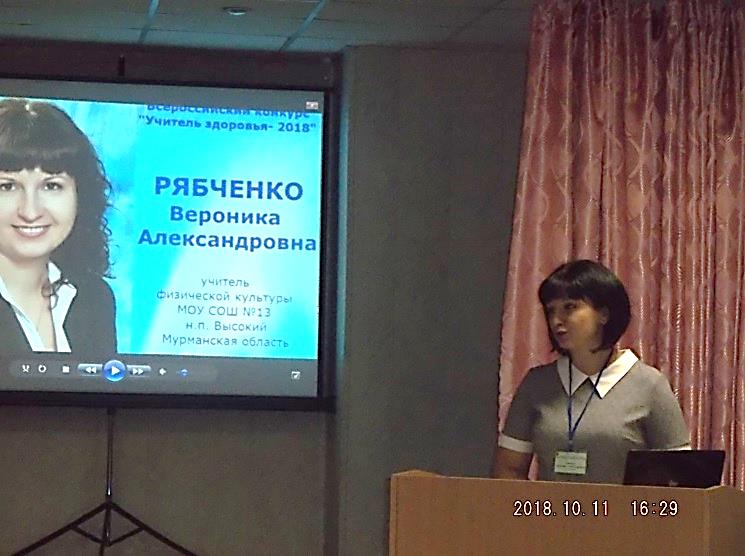 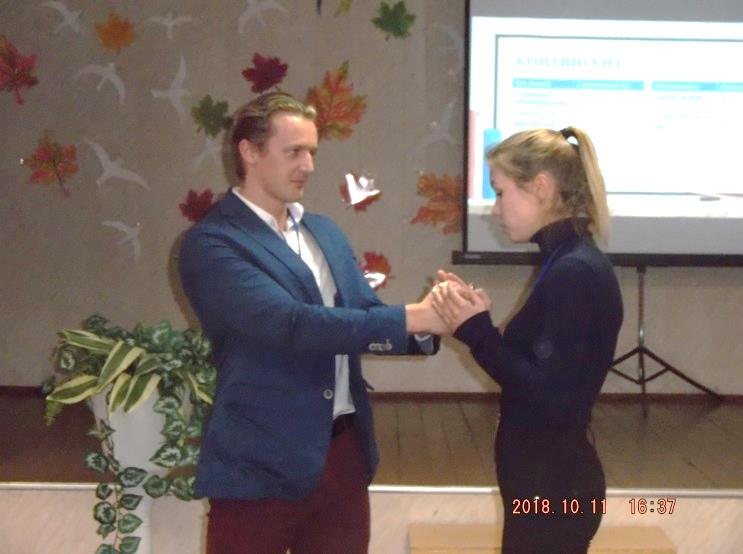 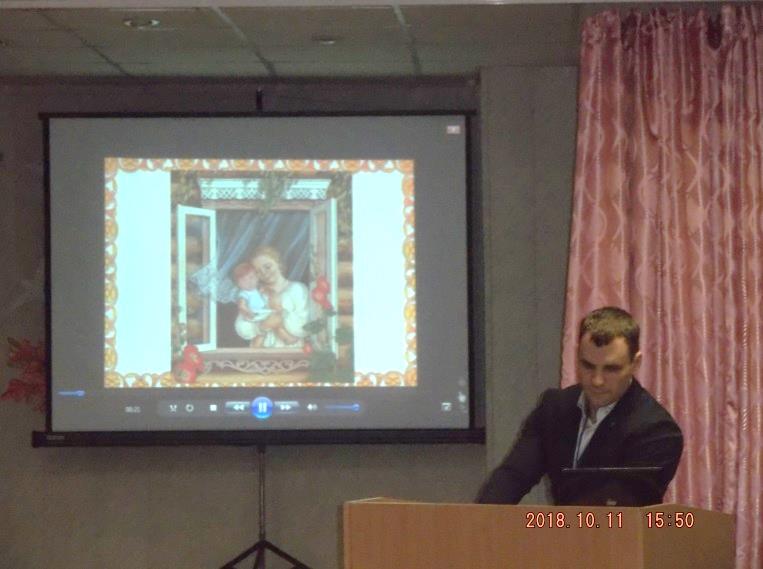 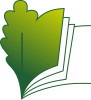 «Учитель здоровья Мурманской области – 2018»
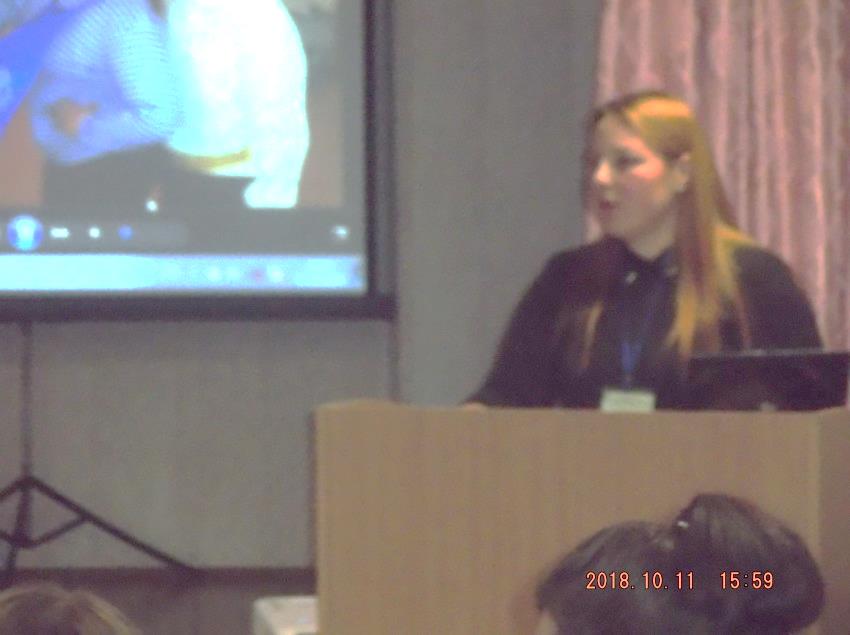 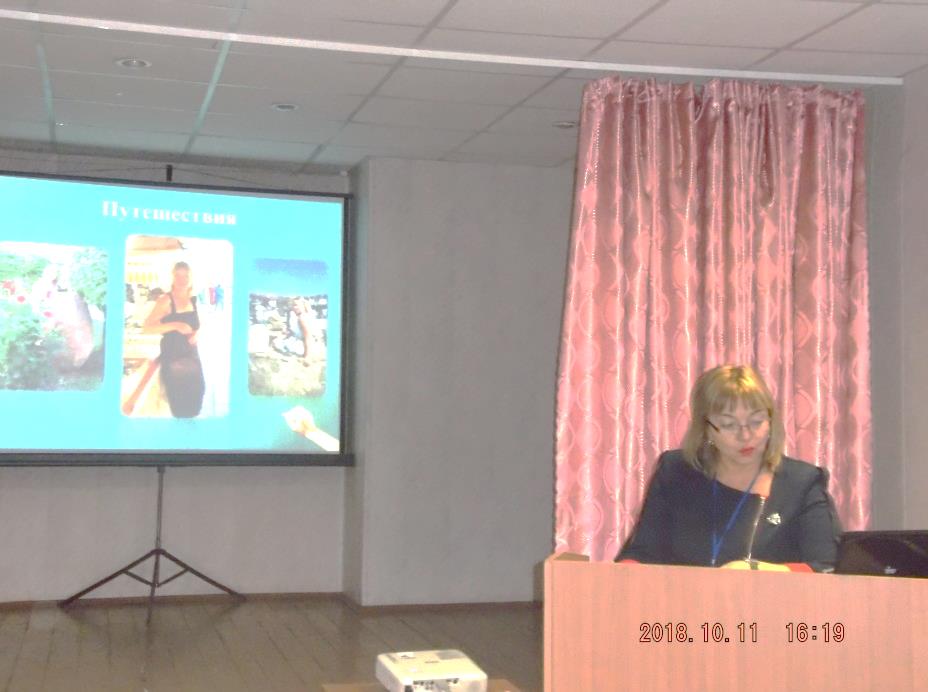 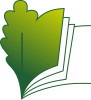 «Учитель здоровья Мурманской области – 2018»
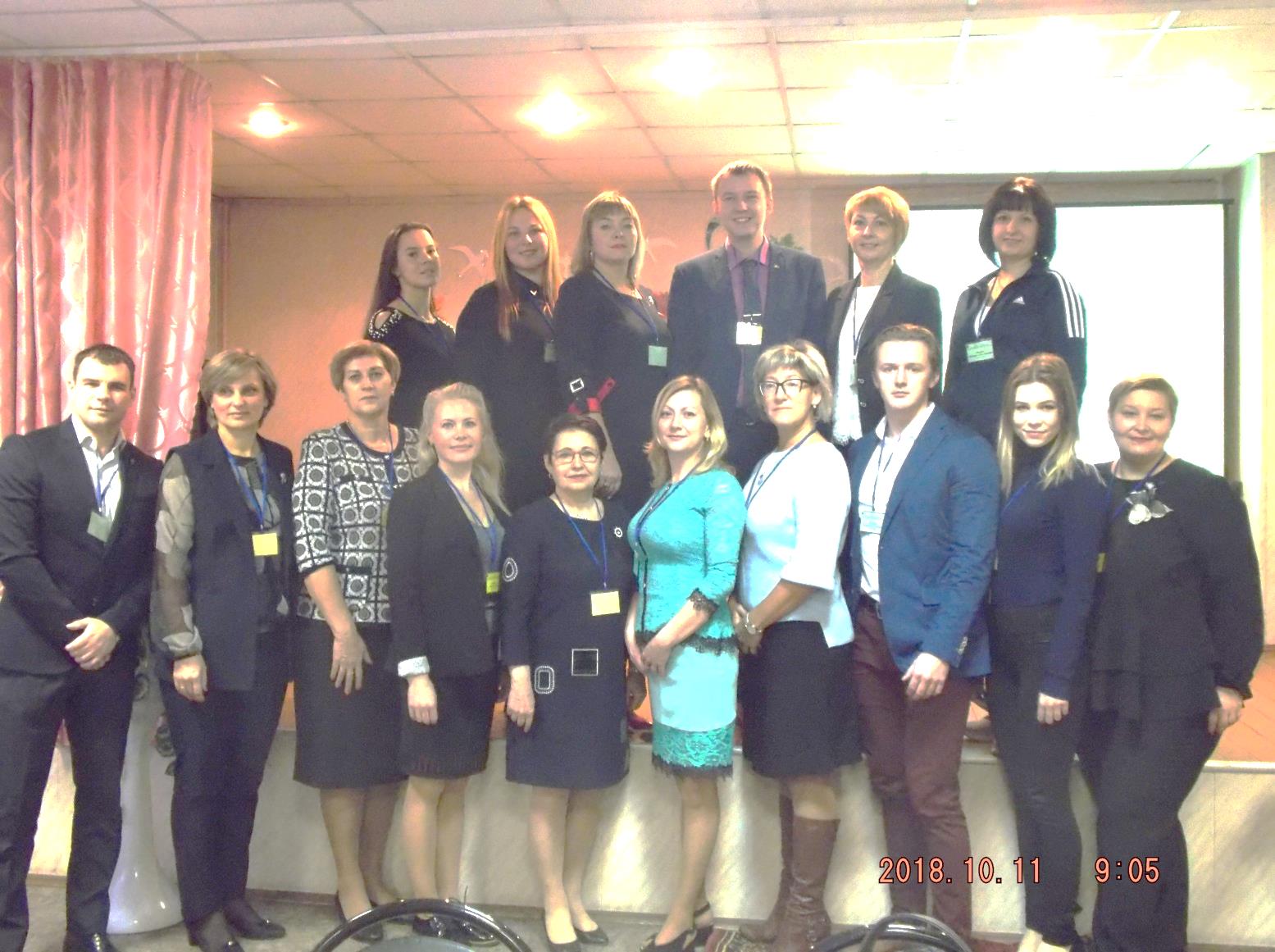